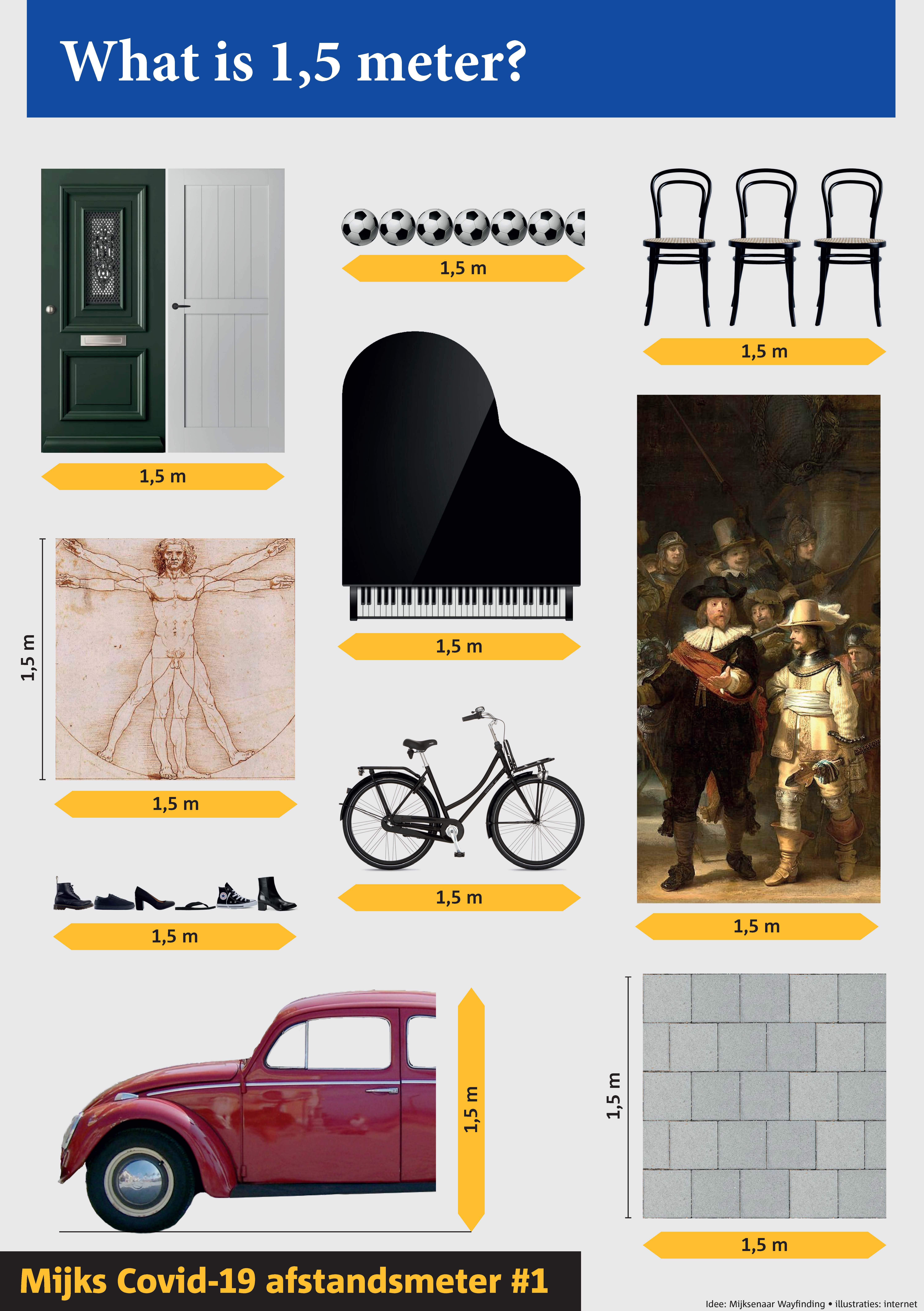 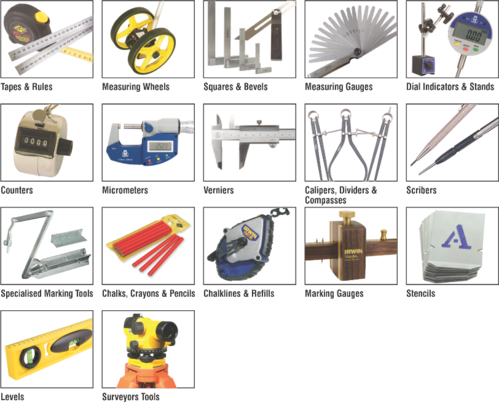 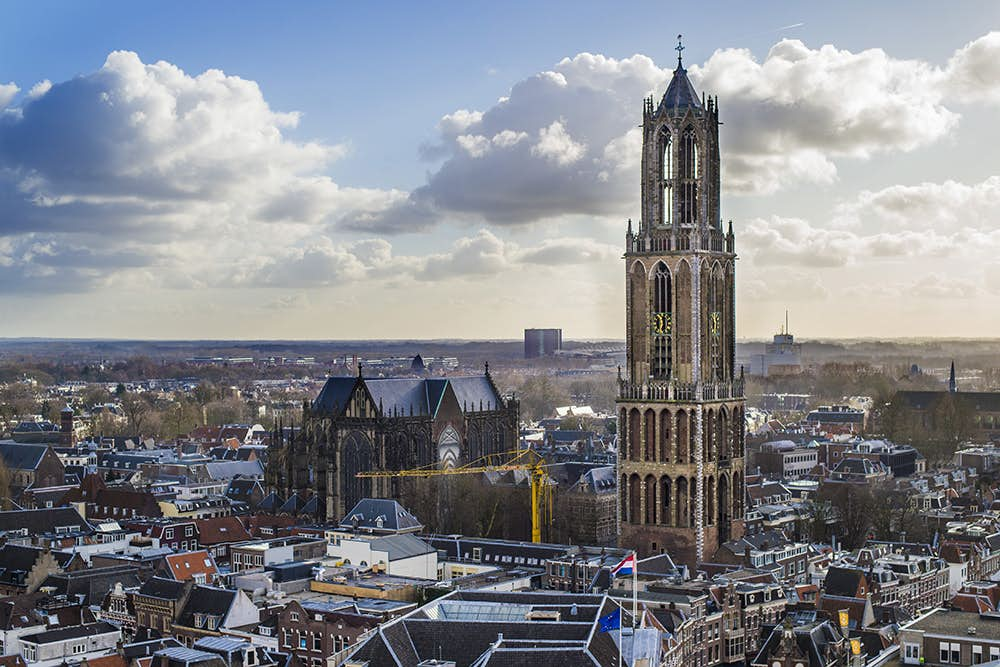 IO3 Meten (Wiskunde)Michiel Doorman, Monica Wijers & Vincent JonkerUtrecht University – Netherlands
Sleutelcompetenties voor meten &
de innovatieve (didactische) rol van ict
[Speaker Notes: Check alignment with IO1 (we didn’t exchange anything earlier).]
|  2
IO3 Measurement  (Mathematics)
Sleutelcompetenties voor meten
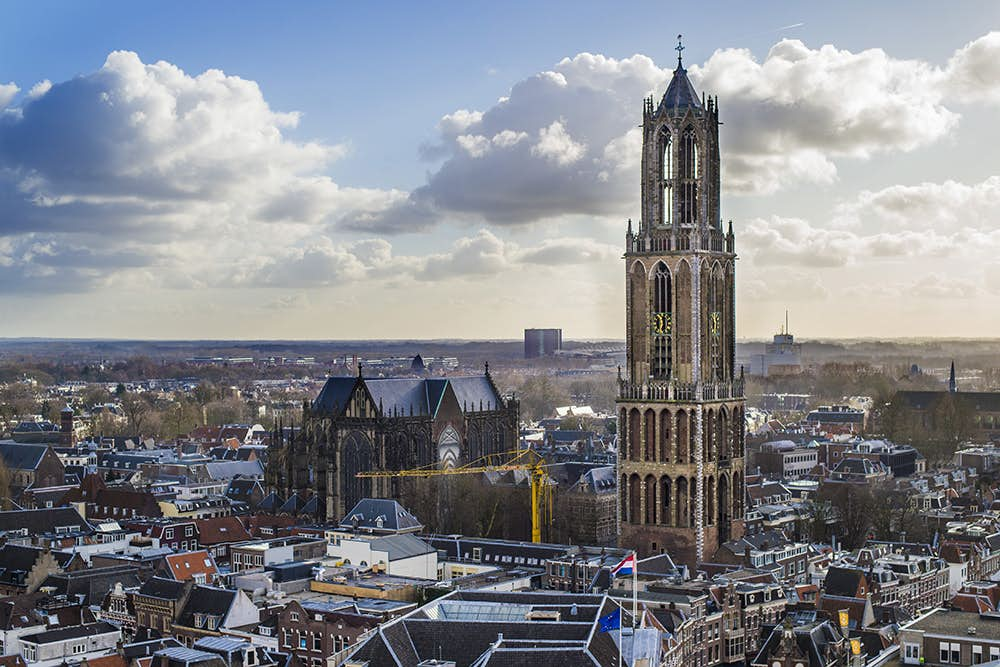 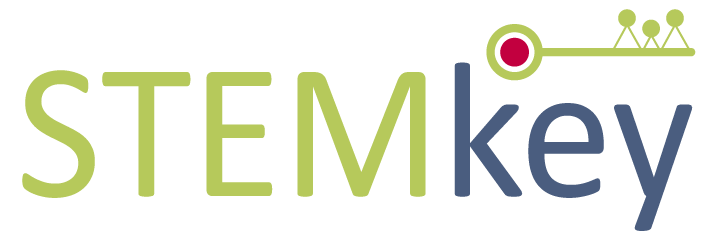 Eerste ideeën over meetcompetenties (kennis, vaardigheden en attitude)
Genereren en gebruiken van (persoonlijke) referentiepunten voor metingen 
Schematiseren van situaties (visualiseren van relaties tussen meeteenheden voor eenzelfde grootheid en tussen grootheden onderling)[in tegenstelling tot ‘trappetjes’ voor het onthouden van optellen/aftrekken van nullen - een van de leergrenzen/obstakels voor dit domein].
Meten (selectie van relevante hoeveelheid en geschikt meetinstrument, aflezen en interpreteren van resultaten)
Geschikte taal gebruiken
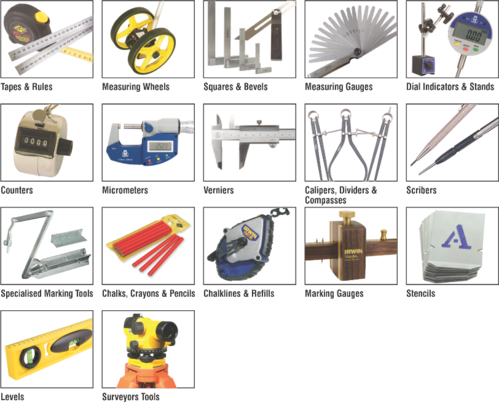 |  3
IO3 Measurement  (Mathematics)
Structuur van de module
Beschrijven van de dimensies van elke competentie
Activiteiten - eigen competentie & onderwijzen van de competentie